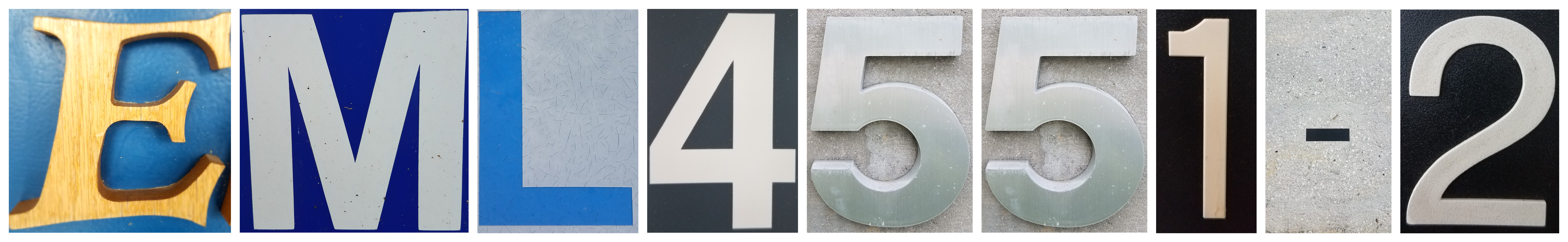 The Examination of Occupant and Vehicle Responses to Low Speed Rear-End CrashesTeam 504
24-Jan-19
Team Introductions
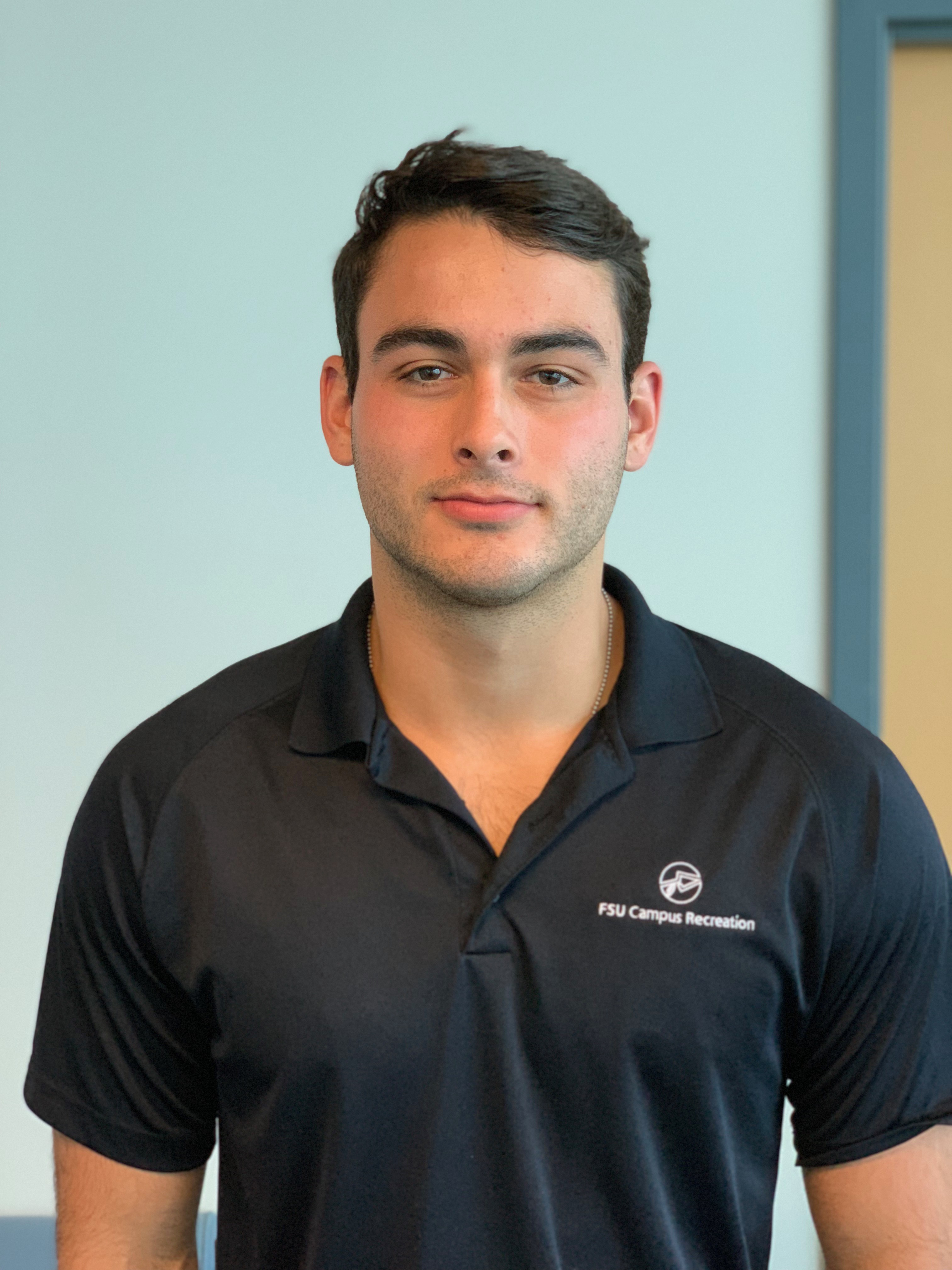 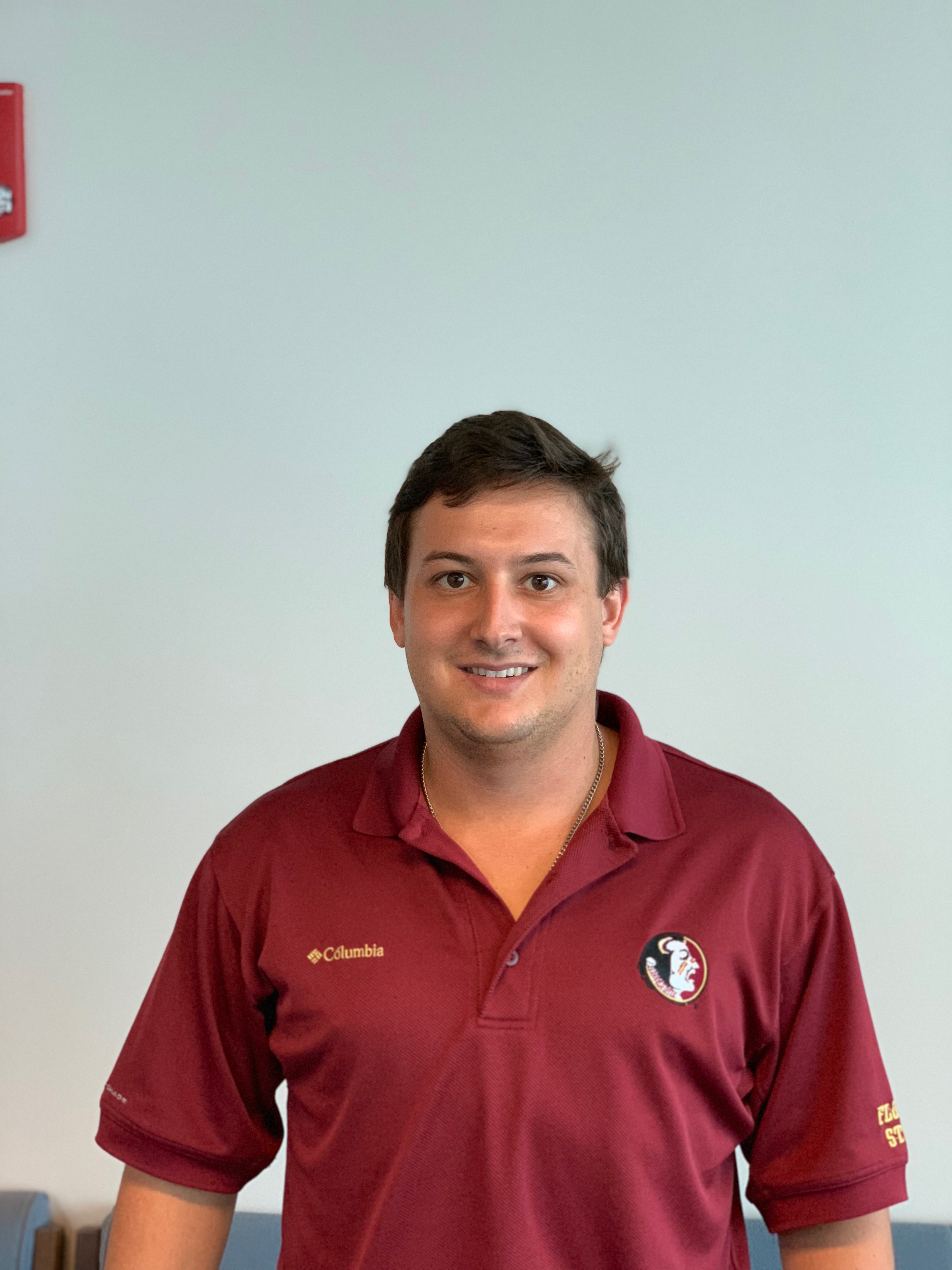 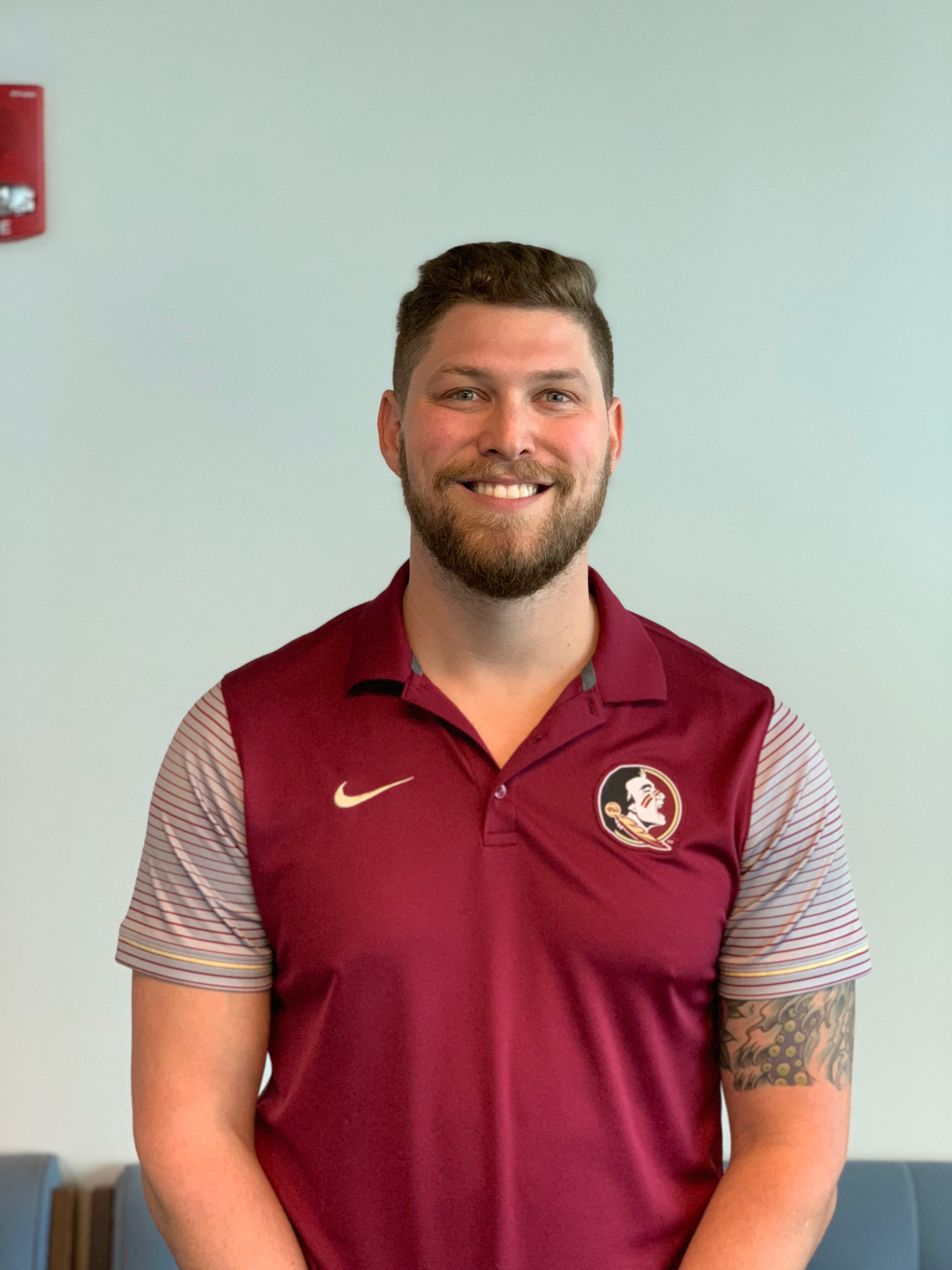 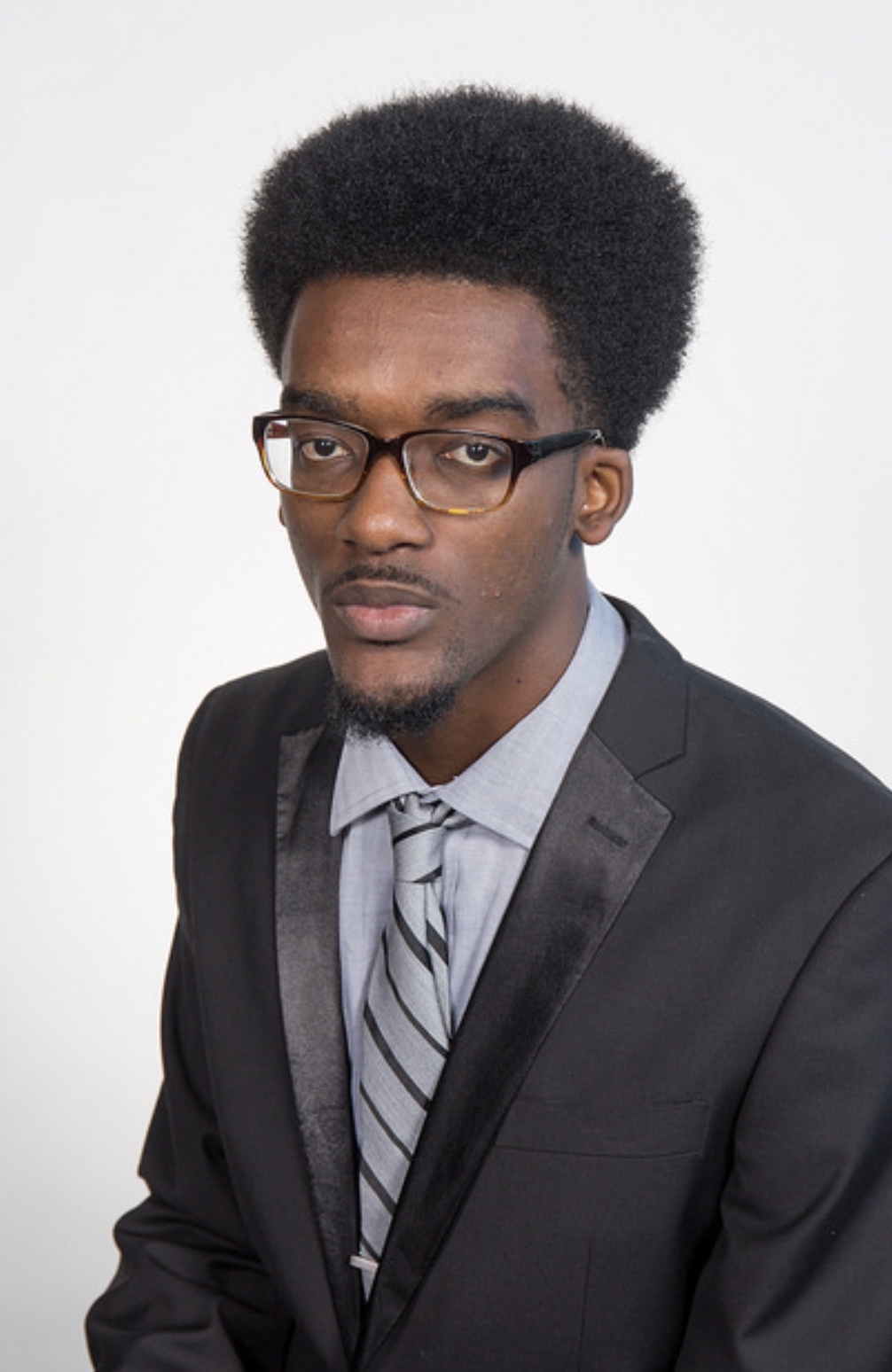 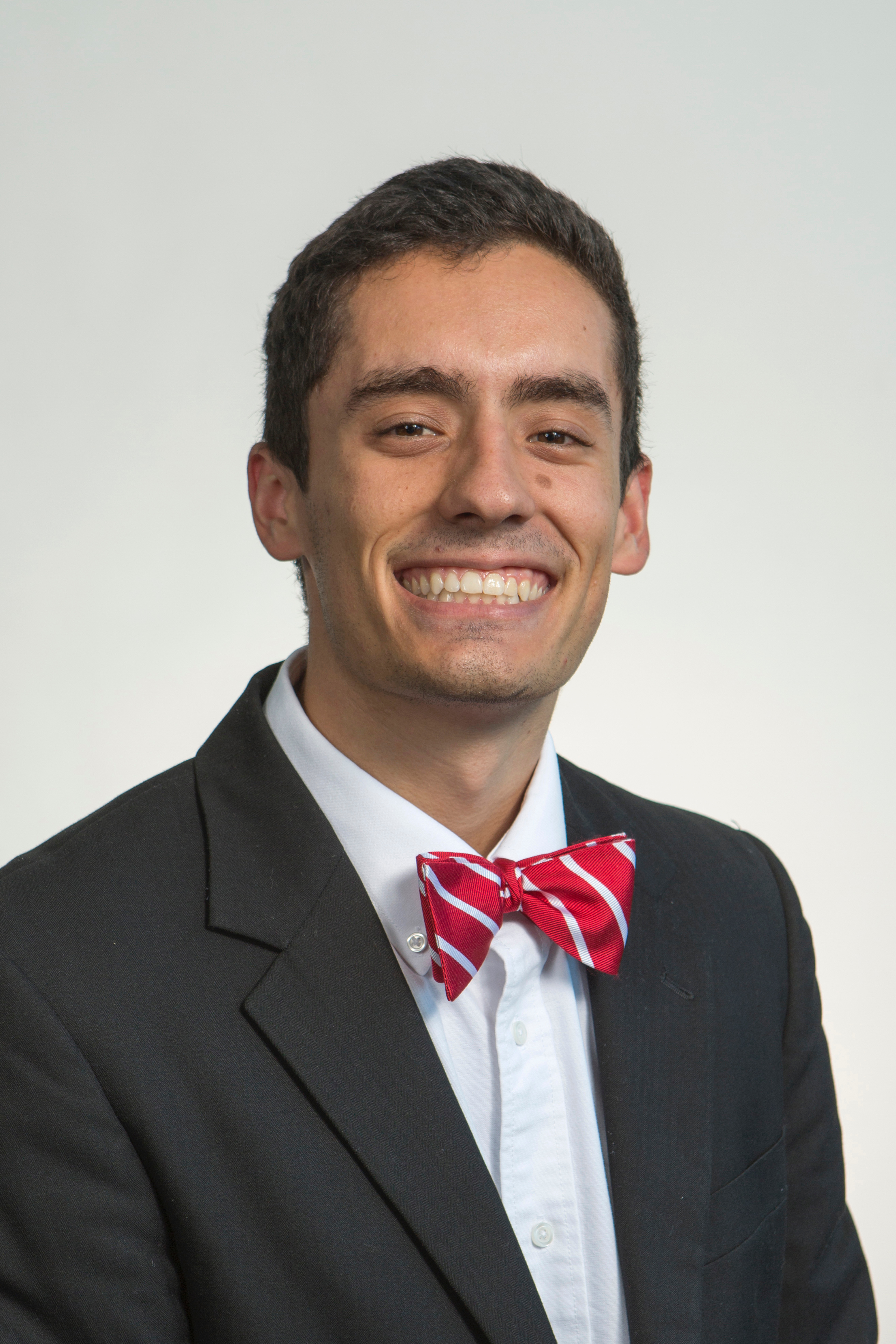 William Abraira
Fiscal Engineer
Vincent Grimes
Project Manager
Michael Small
Analytics Engineer
Robert Montuoro
Design Engineer
Joseph Godio
Model Manager
2
Objectives
Create a general empirical model for low speed collisions at or below 7mph 
This will be done using live crash tests
Determine a relationship between occupant and vehicle responses
Will be used to validate expert witness claims in court
Further the current knowledge on low speed collisions
Michael Small
3
Project Background
Michael Small
4
Background About Cars
Most known information on crashes are high speed
+40 mph
Under 7 mph, American bumpers are designed not to break, transferring more force through the vehicle
These impacts can cause “whiplash”
1 billion dollars in insurance claims a year
Michael Small
5
Crash Test High Speed vs. Low Speed
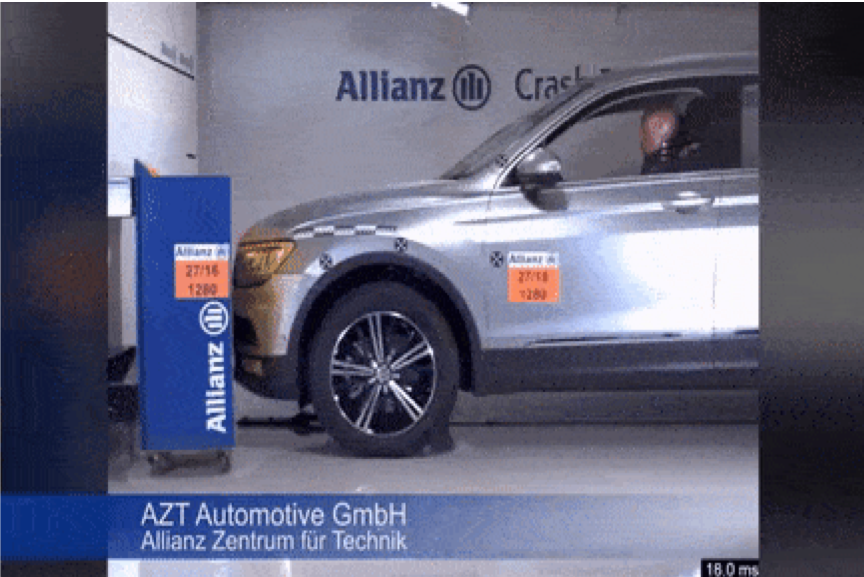 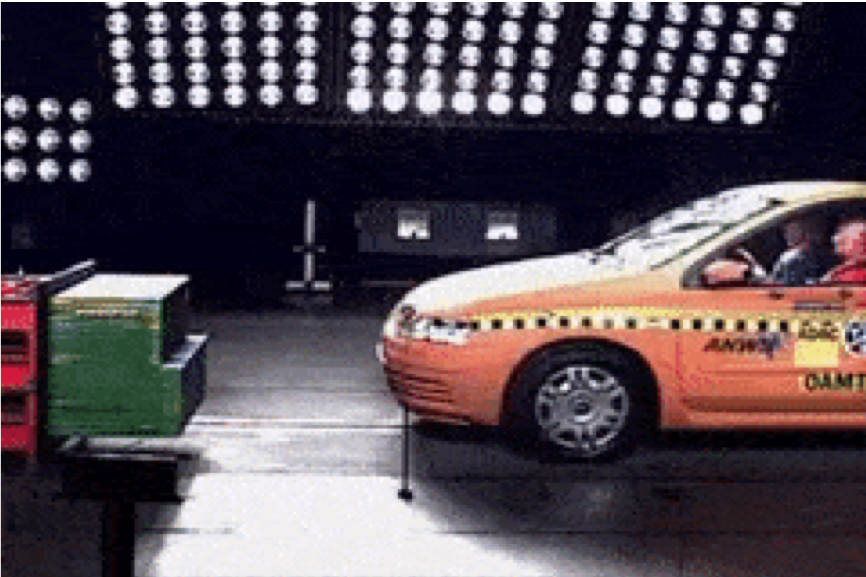 Michael Small
6
Crash Test High Speed vs. Low Speed
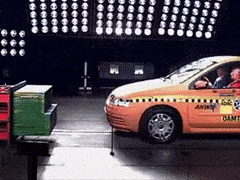 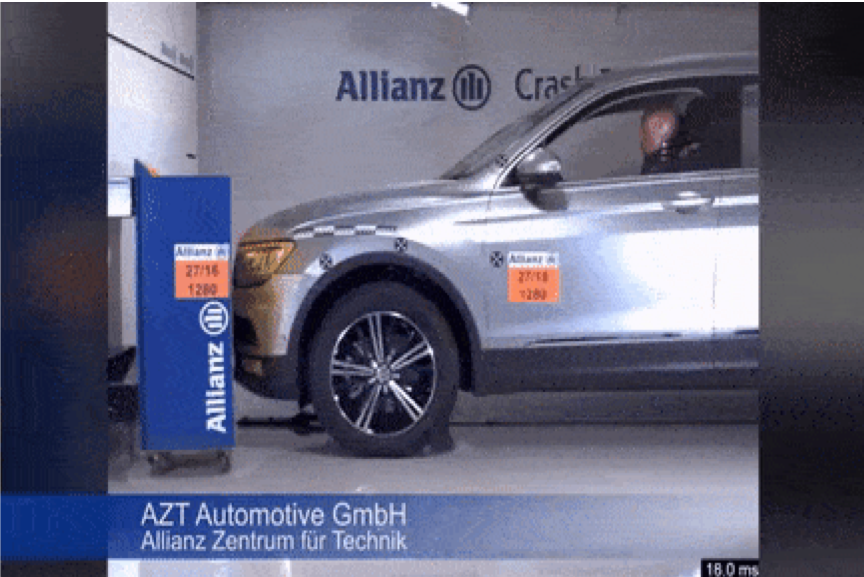 Michael Small
7
Crash Test High Speed vs. Low Speed
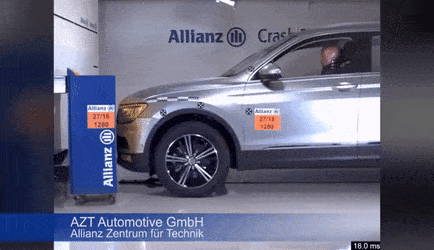 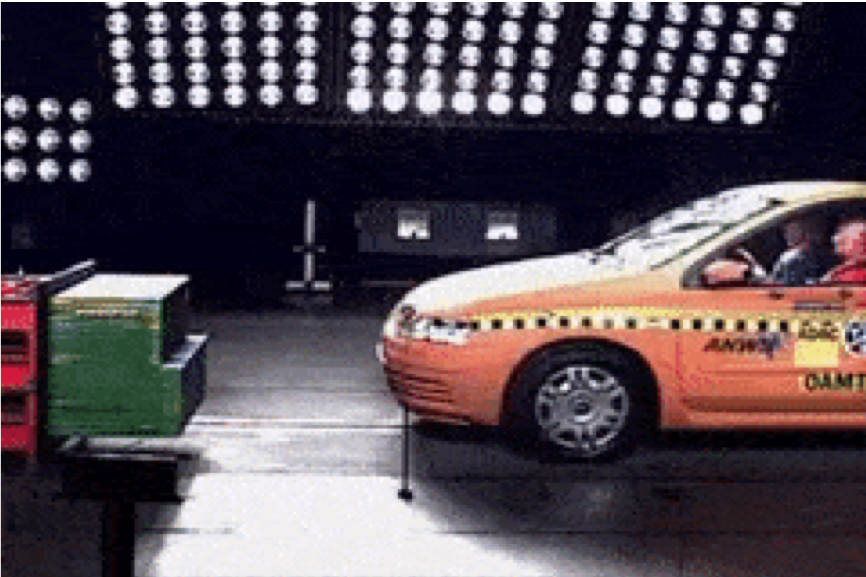 Michael Small
8
Background About Whiplash
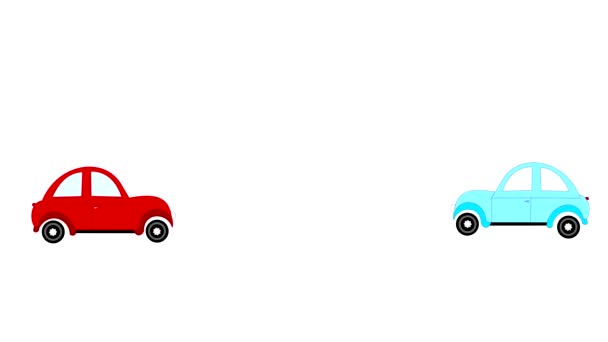 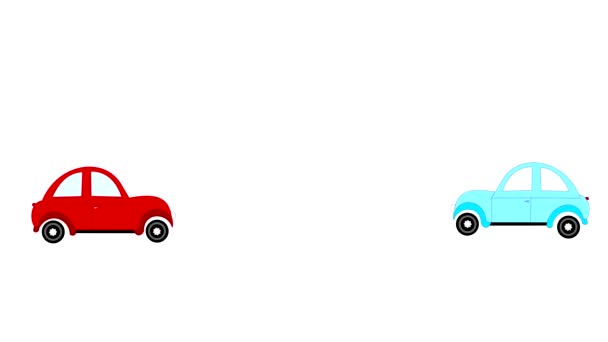 Michael Small
9
Background About Whiplash
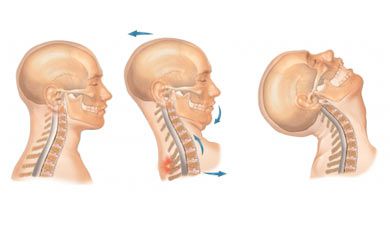 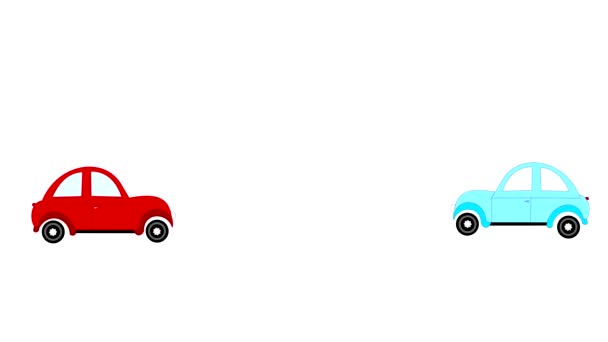 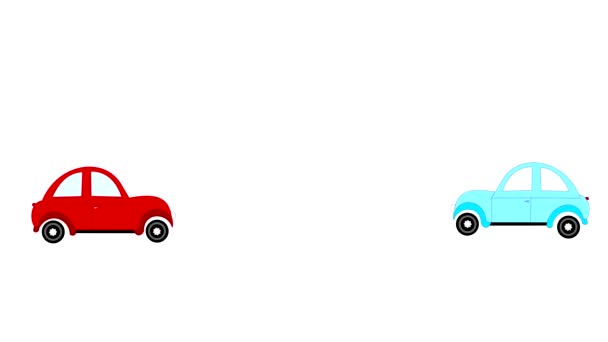 Michael Small
10
Background About Whiplash
Use a supported rope analogy******
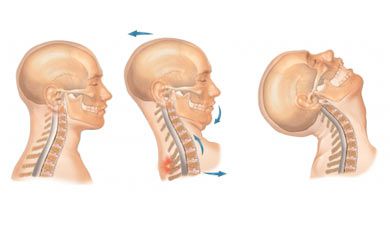 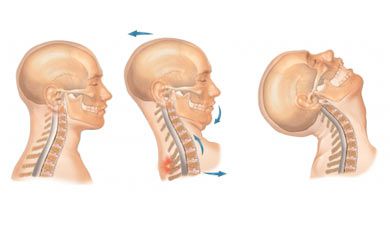 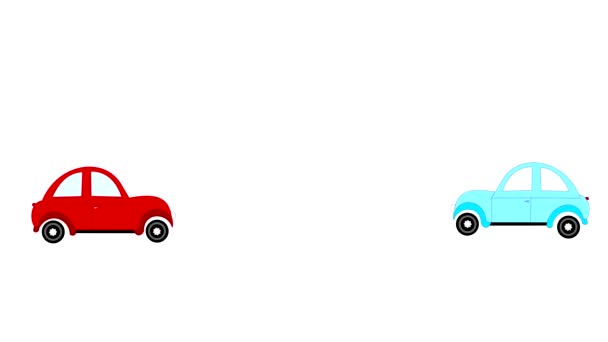 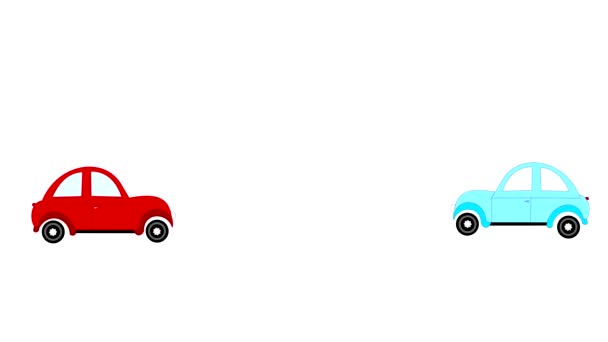 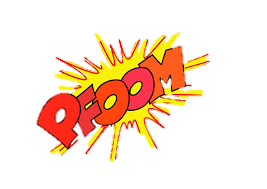 Michael Small
11
Project Scope
William Abraira
12
Project Scope
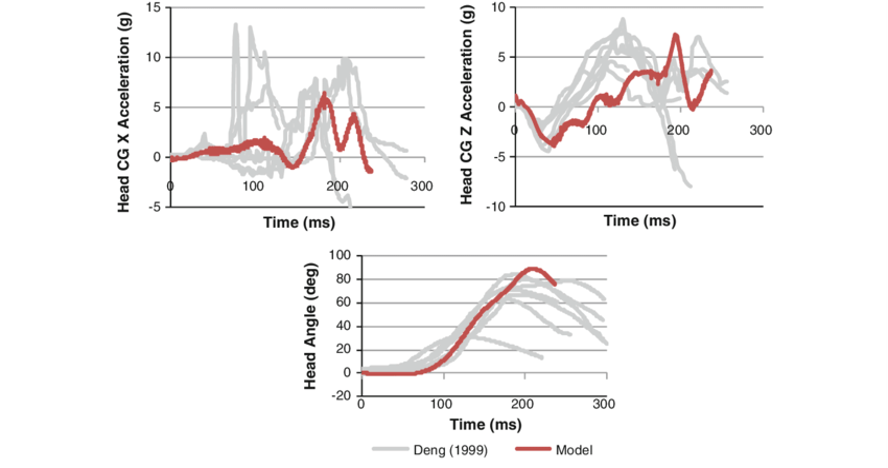 Live crash testing is done using accelerometers monitoring movement of occupant and vehicle
Results will be analyzed using Mathematical Dynamic Modeling (MADYMO)
Modeling software that will interpret accelerometer data
William Abraira
13
Experimental Setup
Interchangeable bumper mount
Designed to connect the stock bumper to the stationary car

Consistent testing parameters
Centered collision location
Travel path
Data acquisition
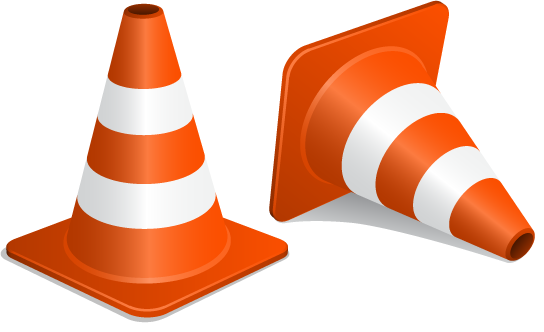 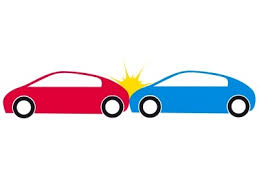 William Abraira
14
Experimental Setup
Stationary car fixed with bumper mount
The stationary car will be hit from behind by another car traveling ≤ 7mph
Accelerometers will be placed on the front car and front car occupant 
Repeated trials and data will be analyzed to find experimental trends
Occupant response will be analyzed
Car response will be analyzed
William Abraira
15
Customer Needs
Michael Small
16
Customer Needs
Easy assembly of test site and equipment
Able to determine force generated on the occupant based on speed of impact
Test sensors that are simple to use but are accurate
We are using Arduino connected accelerometers
Michael Small
17
Customer Needs
Durable and robust testing rig
Combine results to create a simulation of crashes
Compare current methods with our test results
Increase in number of live crash tests
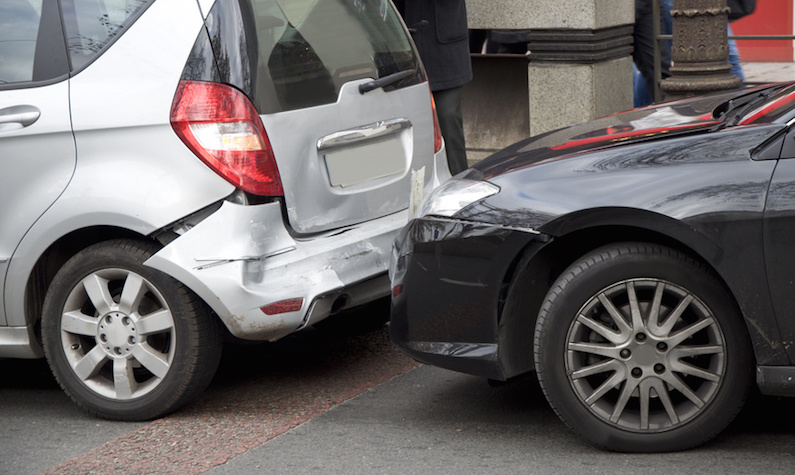 Michael Small
18
Functional Decomposition
Michael Small
19
Functional Decomposition
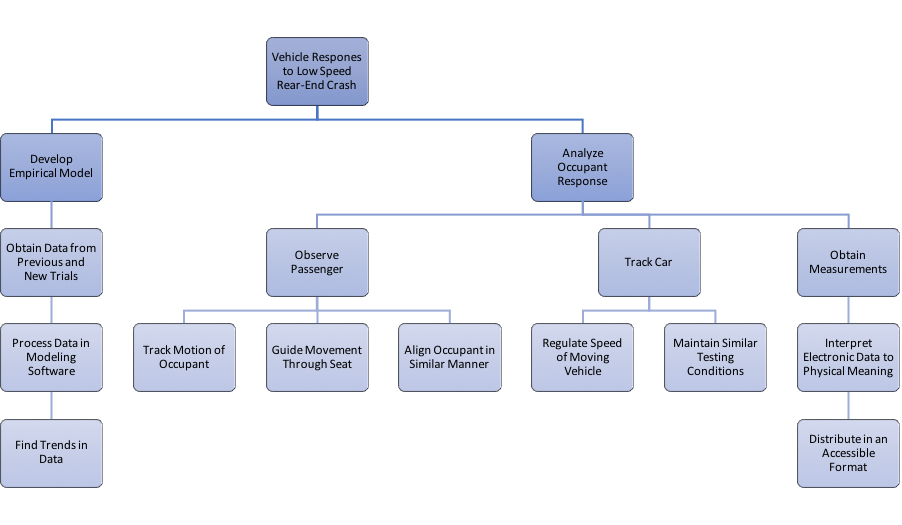 Michael Small
20
Functional Decomposition
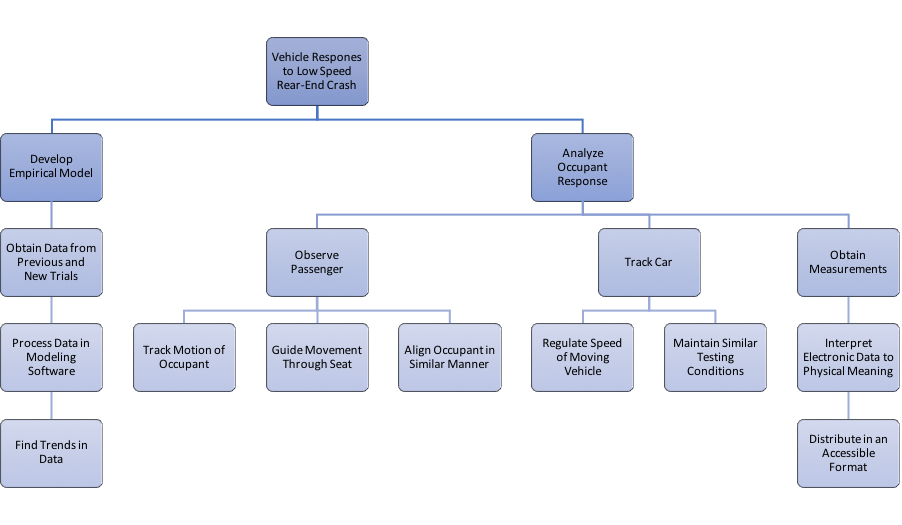 Michael Small
21
Functional Decomposition
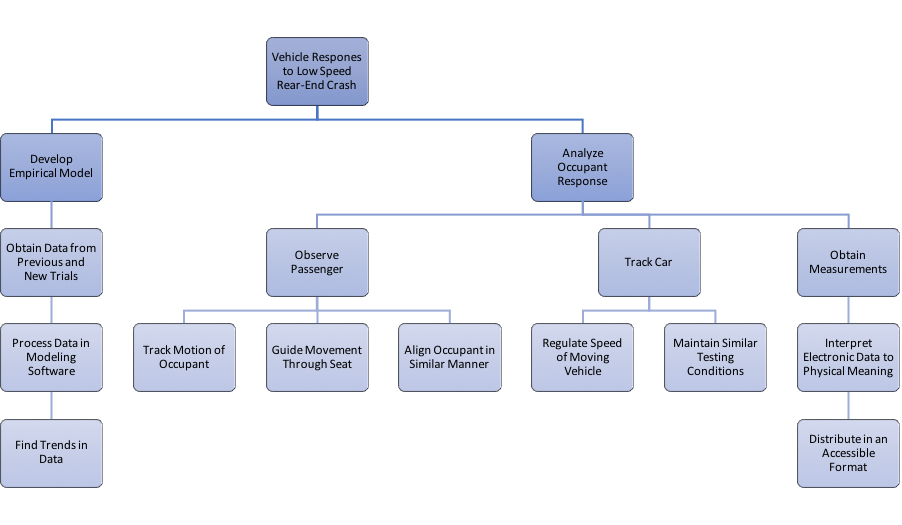 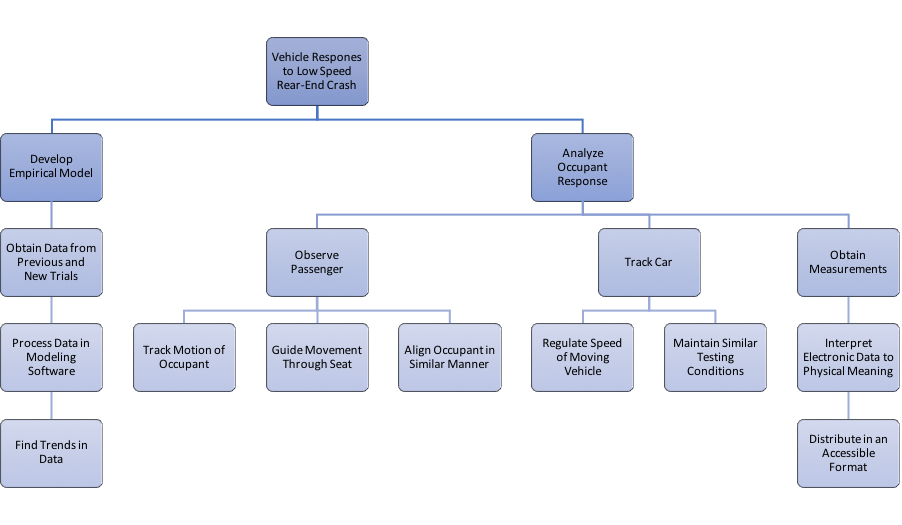 Michael Small
22
Develop An Empirical Model
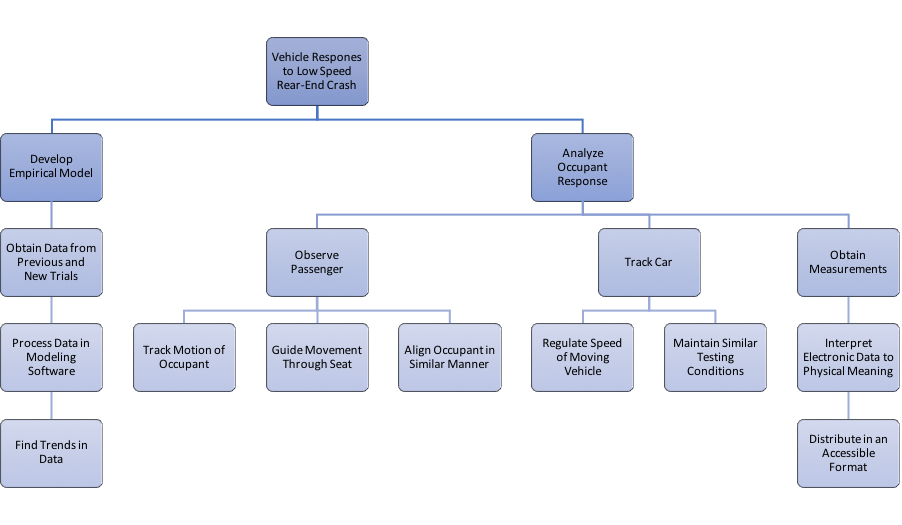 Obtain data from previous trials
Legacy project
Process data in modeling software
MADYMO
Find trends in data
Michael Small
23
Functional Decomposition
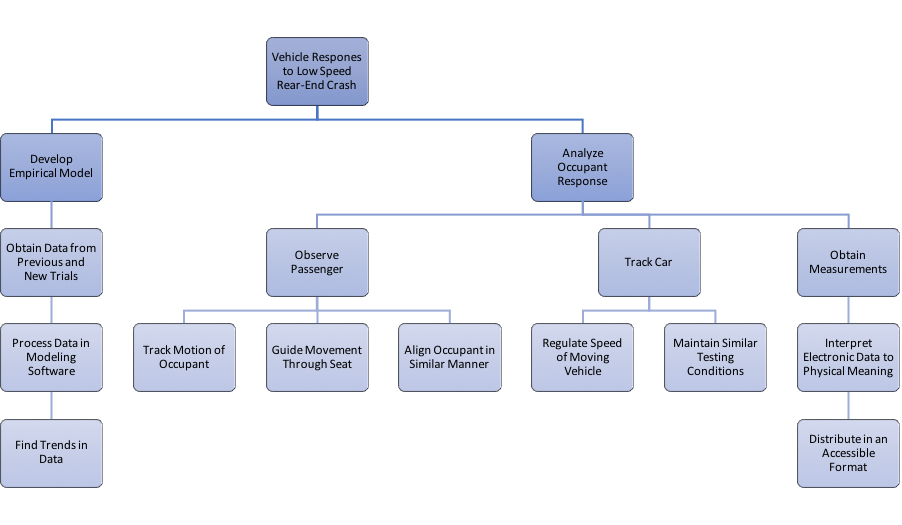 Michael Small
24
Functional Decomposition
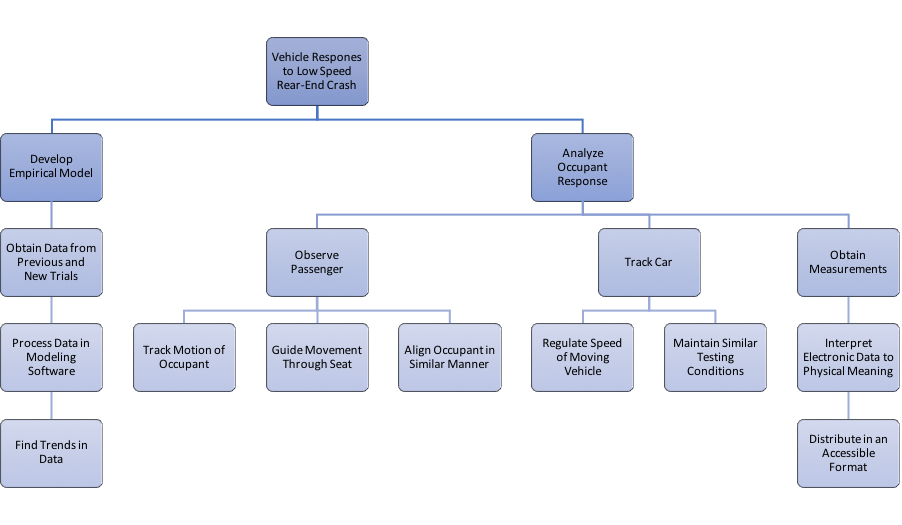 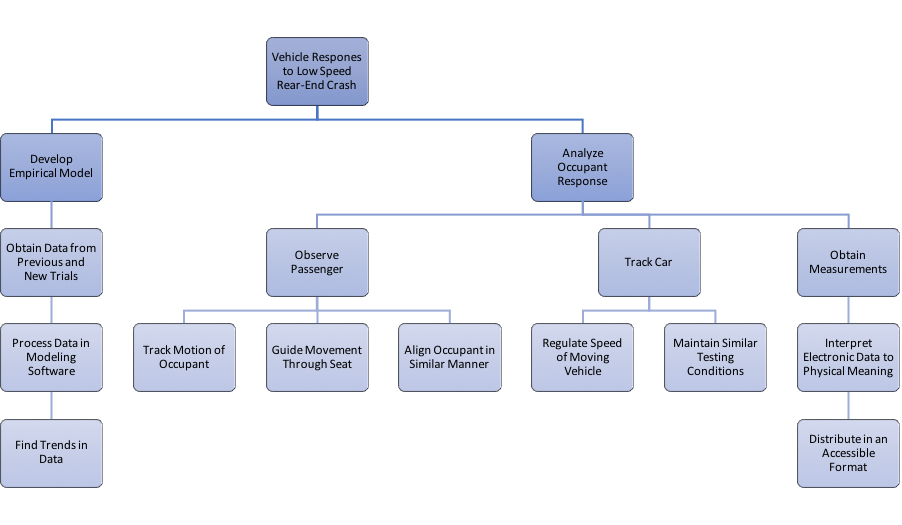 Michael Small
25
Analyze Occupant Response
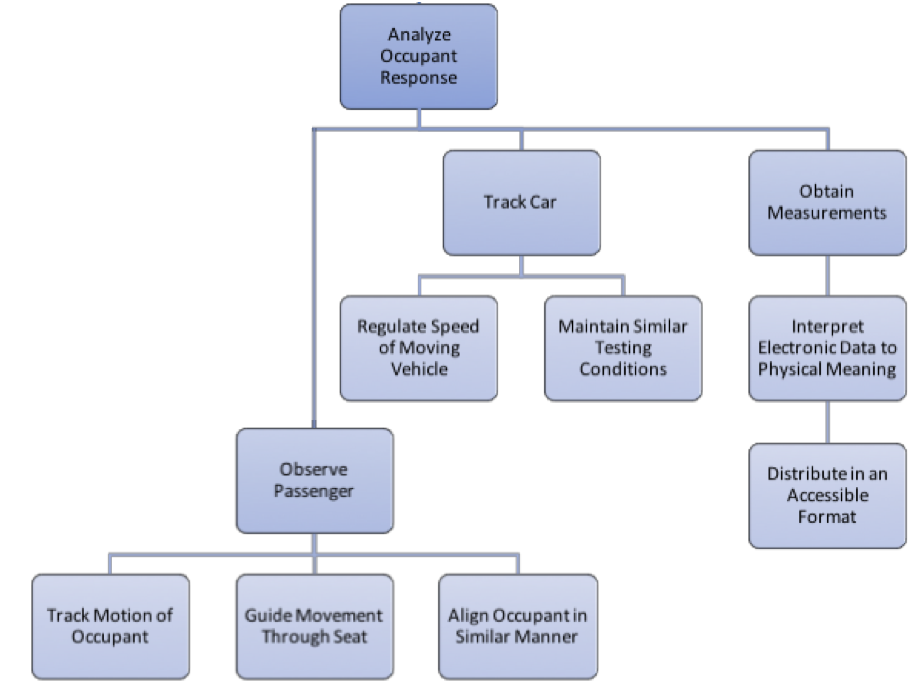 Observe passengers
Roof mounted gimbal
Accelerometers to track movement
Track car
Allow the car to coast for a repeatable speed
Obtain Measurements
Accelerometers, MADYMO
Michael Small
26
Targets
William Abraira
27
Target Table
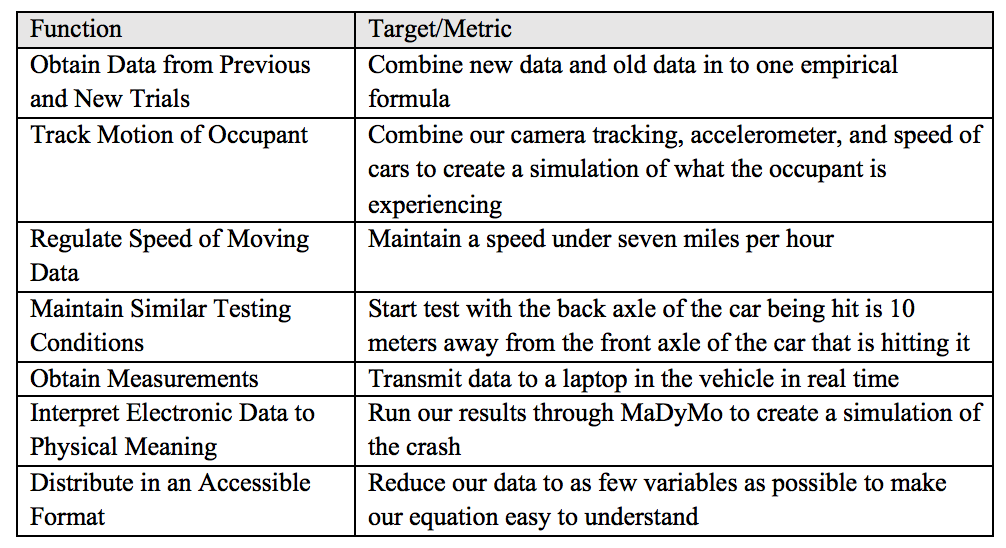 William Abraira
28
Target Table
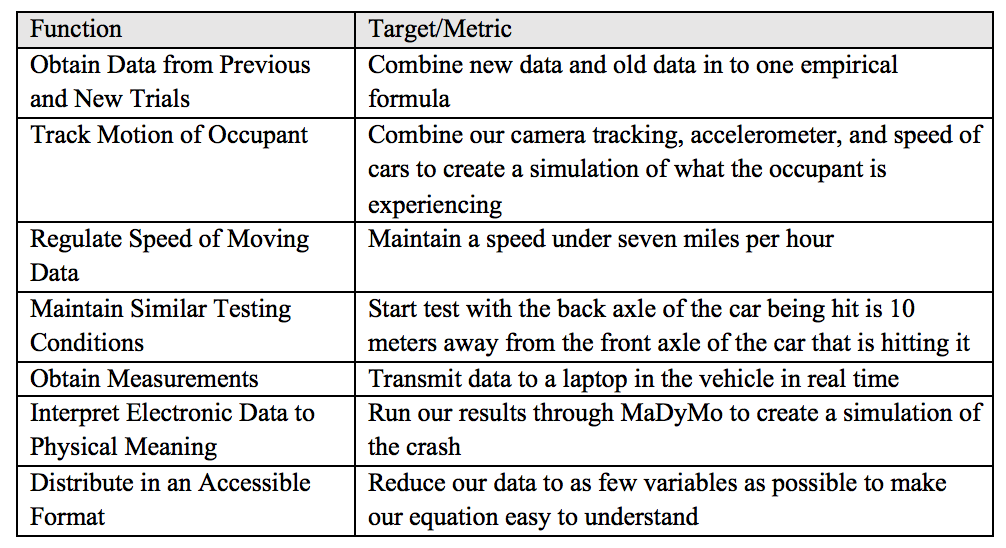 William Abraira
29
Target Table
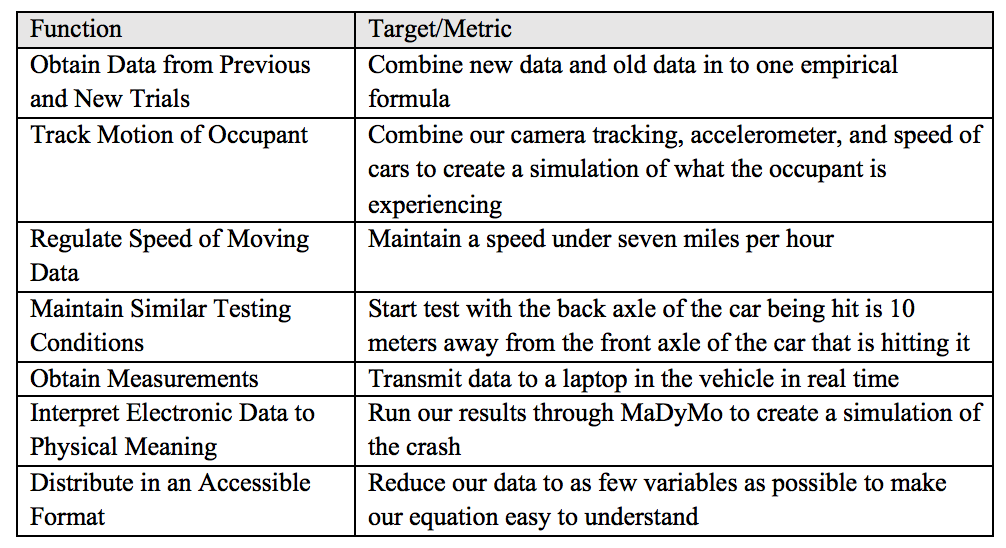 William Abraira
30
Concept Generation and Selection
William Abraira
31
Concept Generation
We were tasked to develop a way to visually track the occupant 
Potential ideas 
Roof mounted gimbal
Dashboard mount
Headwear mount
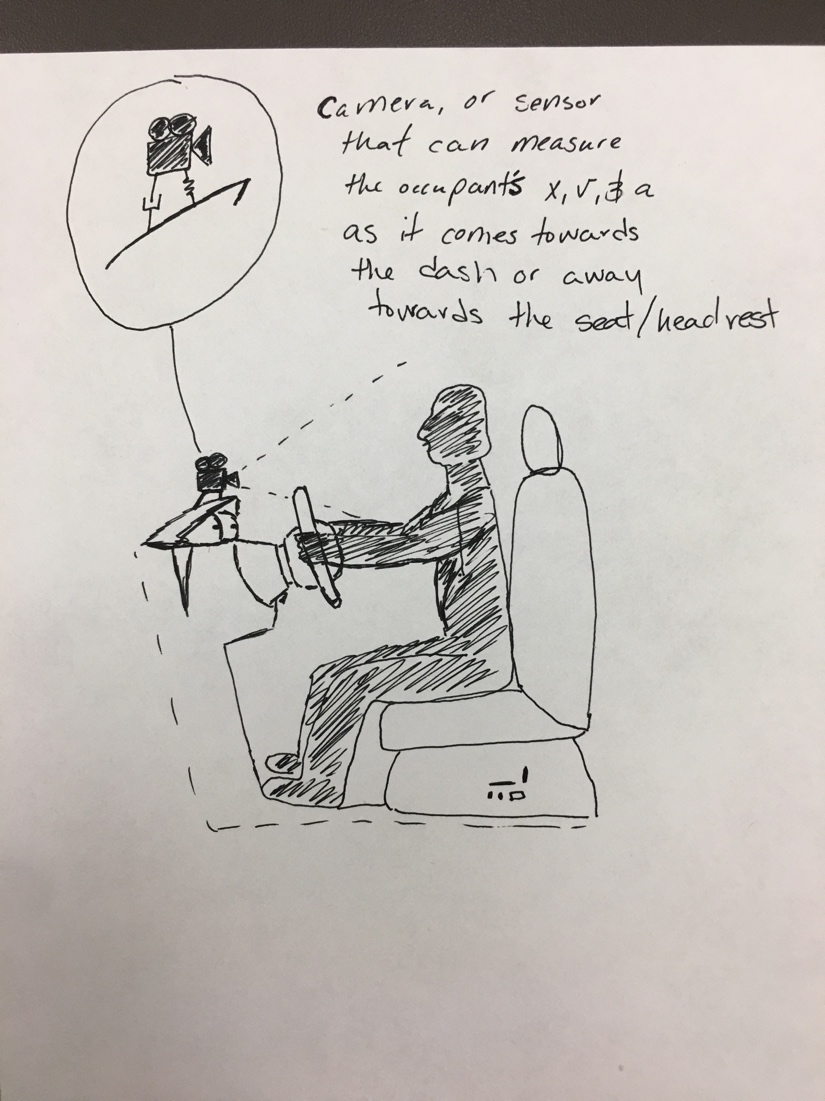 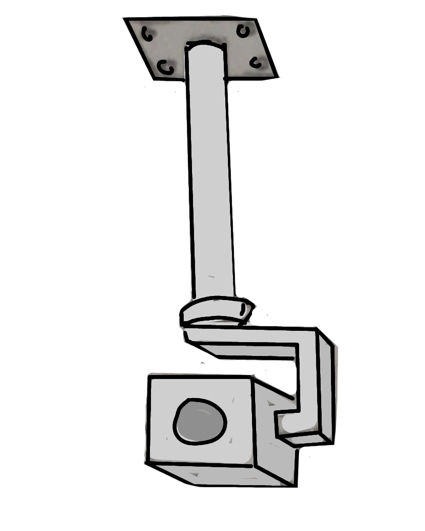 William Abraira
32
Concept Selection
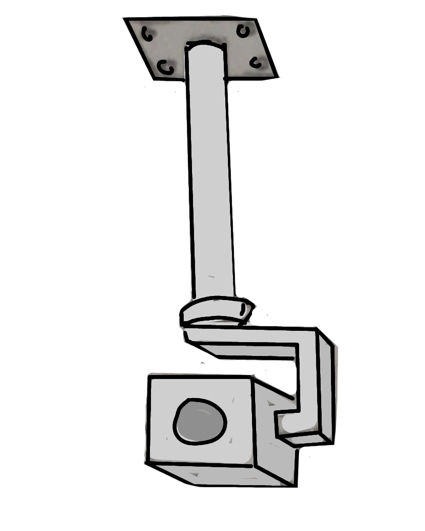 Final selection was the roof mounted gimbal
Stable if mounted to the car
Did not interfere with testing
Provided clear recording
William Abraira
33
Budget Report
William Abraira
34
Budget Report
Total budget was never set
We are told to plan for $1000
Total purchases were $825.85
$755.70 online purchases
$70.15 reimbursement total
Bumpers
Each part of the budget was given a weight factor to show importance
William Abraira
Future Work
Michael Small
36
Future Work
Four major components:
Mounting the gimbal
Solder wires and mount the Arduino 
Develop a method to obtain the data from the testing
Develop a clear testing rig for easy repeatability
Michael Small
37
Mounting the Gimbal
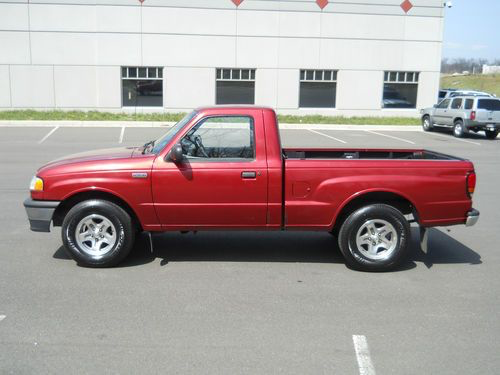 In order to have the tracking camera, the gimbal must be mounted
Will be positioned upside down 
Must drill into the the roof to mount
Michael Small
38
Arduino Wiring
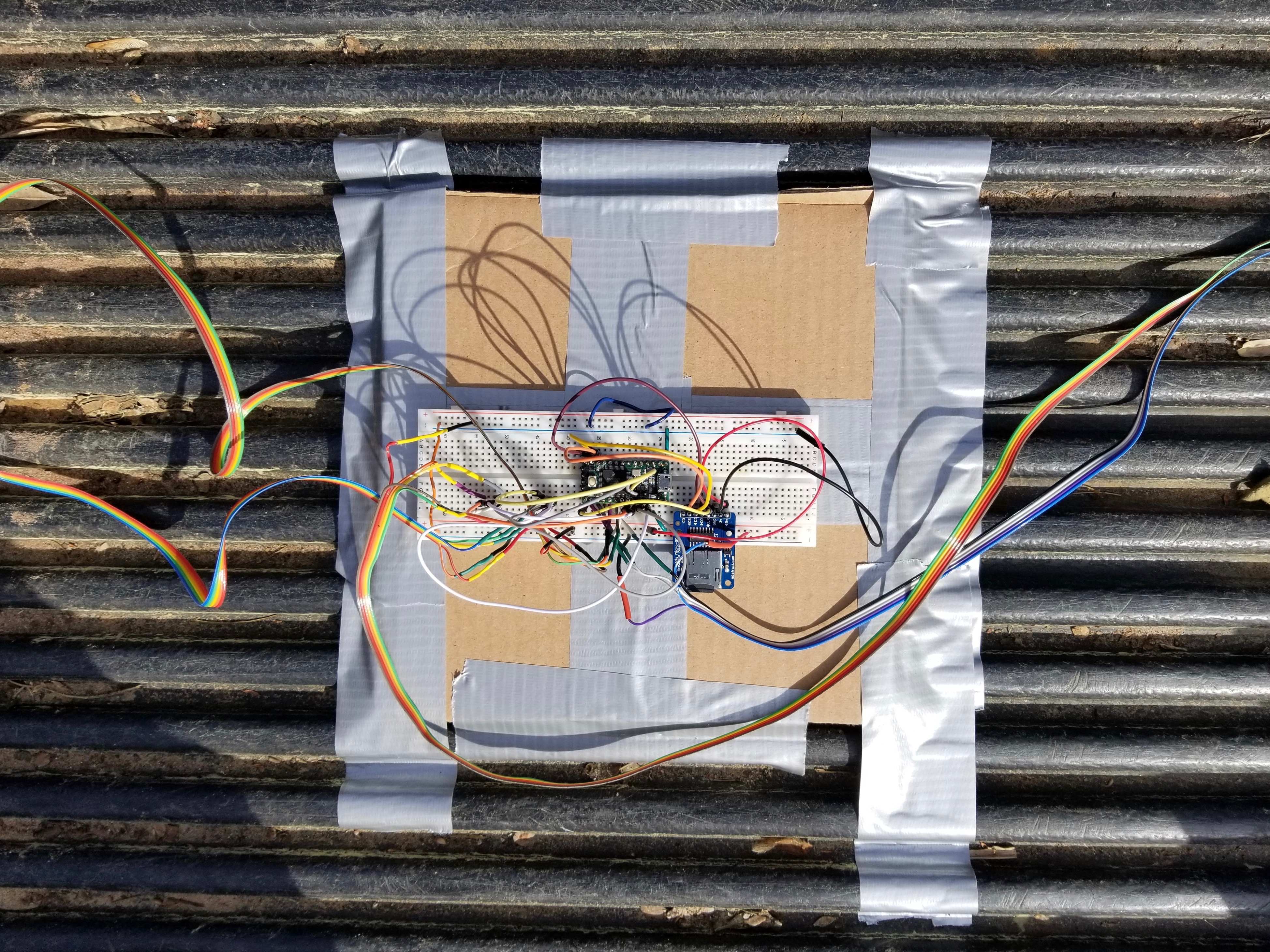 The wiring needs to be updated to decrease room for error
Previous wiring was mounted and glued to a cardboard box
A custom mount will be used to ensure accuracy
Michael Small
39
Acquiring and Processing Data
We need to become knowledge in MADYMO
Biggest roadblock in the foreseeable future
No convenient access to the program
Moderately difficult learning curve
Limited online tutorial videos
Michael Small
40
Develop a Clear Testing Rig
Need to define starting/stopping positions of the cars
Will be marked with bright traffic cones
Chalk and additional tape can be used as guidance
Must regulate the car speed
Must be going less than 7 mph
Michael Small
41
Four Most Important Points from this Lecture
We were tasked with designing and improving low speed crash test data knowledge by Cummings Scientific
The testing variables are going to be the same (speed, car model, occupant number, etc) except the bumper will be changed
We are going to use a camera to collect more data and the mounting of said camera was chosen to be a roof mounted gimbal 
The test results will create a simulation of a low speed rear impact crash and our data will be used to help validate/oppose claims
William Abraira
42
References
http://cummingssci.com/associates-bb.php
https://www.sciencedirect.com/science/article/pii/S0001457515000354
https://www.iihs.org/iihs/sr/statusreport/article/39/9/1
https://www.researchgate.net/figure/Global-kinematic-response-of-the-model-during-a-7g-rear-impact-Muscle-activation-not_fig5_51089862
https://ww2.eng.famu.fsu.edu/me/senior_design/2018/team02/sponsor.html
William Abraira
43
[Speaker Notes: Not this slide will advance on default after 2 seconds. If you would like to change this then go to the transition tab and under timing change the advance slide settings.]
Questions
44
Backup Sildes
Supporting Slides to the content above.
45
Sponsor
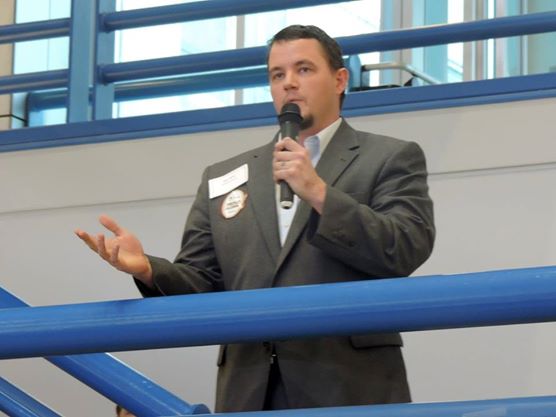 Cummings Scientific, LLC.
Forensic Engineering Consulting Firm
Specializing in accident reconstruction analysis, biomechanics, and biomedical engineering
Nation-wide leader in expert witness consulting
Representative: Beau Biller
Forensic Scientist/Engineering Manager
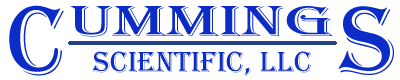 Joseph Godio
46
Project Summary
Data will be from a result of live crash tests
Bumper mount will be used to set parameters for collisions
  Can improve mount if needed
Analysis of data will be performed using modeling software
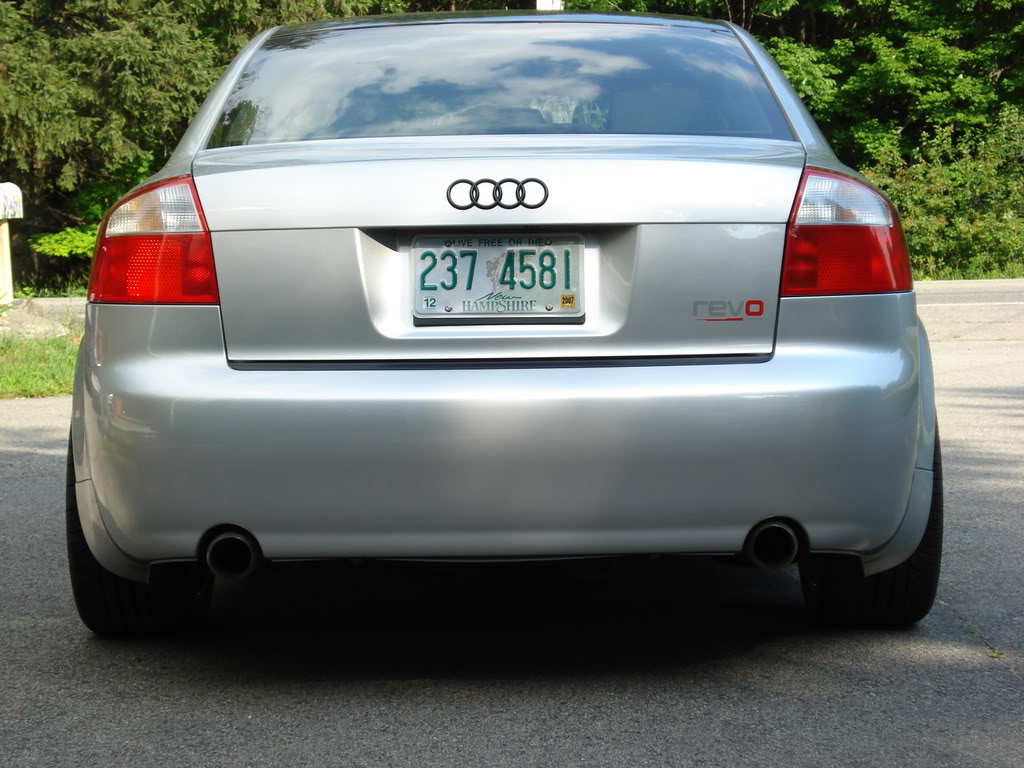 Michael Small
47
Project Summary
Data will be from a result of live crash tests
Bumper mount will be used to set parameters for collisions
  Can improve mount if needed
Analysis of data will be performed using modeling software
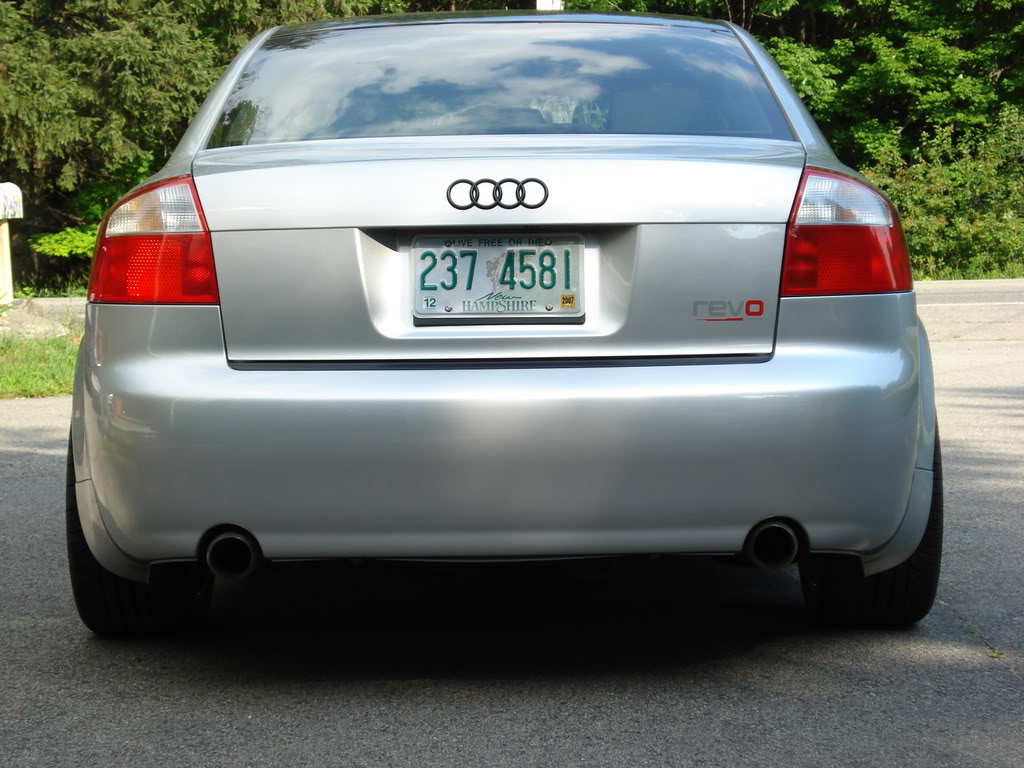 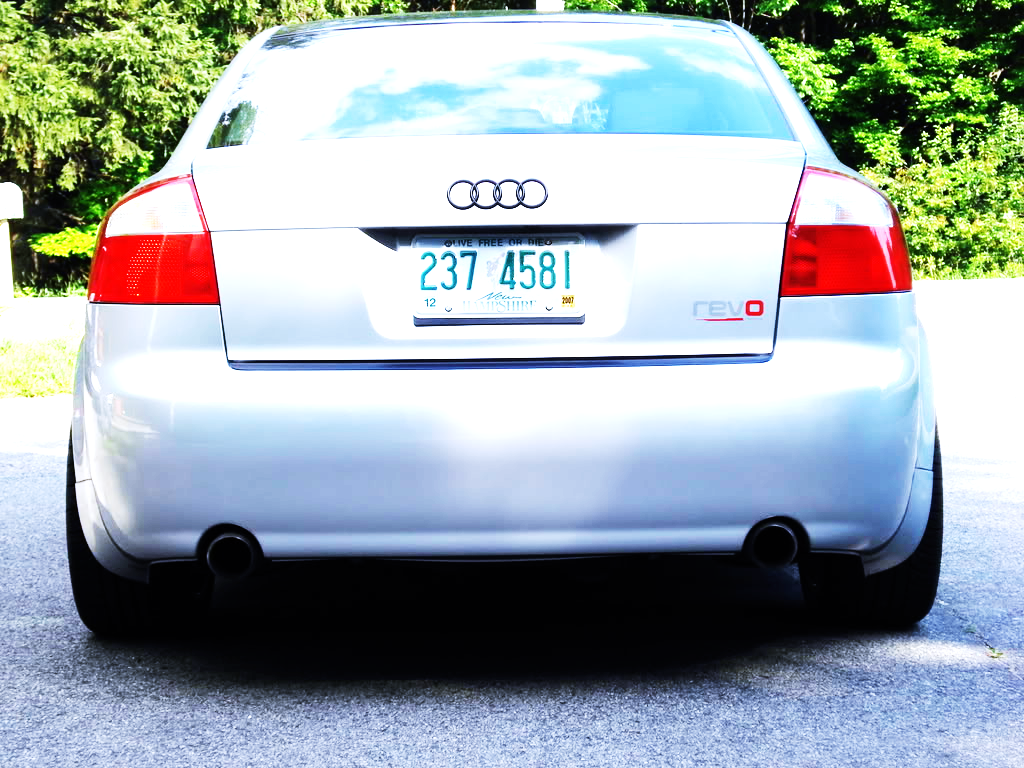 Michael Small
48
Background About Injury
Low speed collisions account for more long-term injury than any other crash mode
Annual cost of whiplash type injuries is north of a billion dollars
Determining the speed of the cars in these cases is necessary to determine claims
Our research will help establish a basis for low-speed related cases
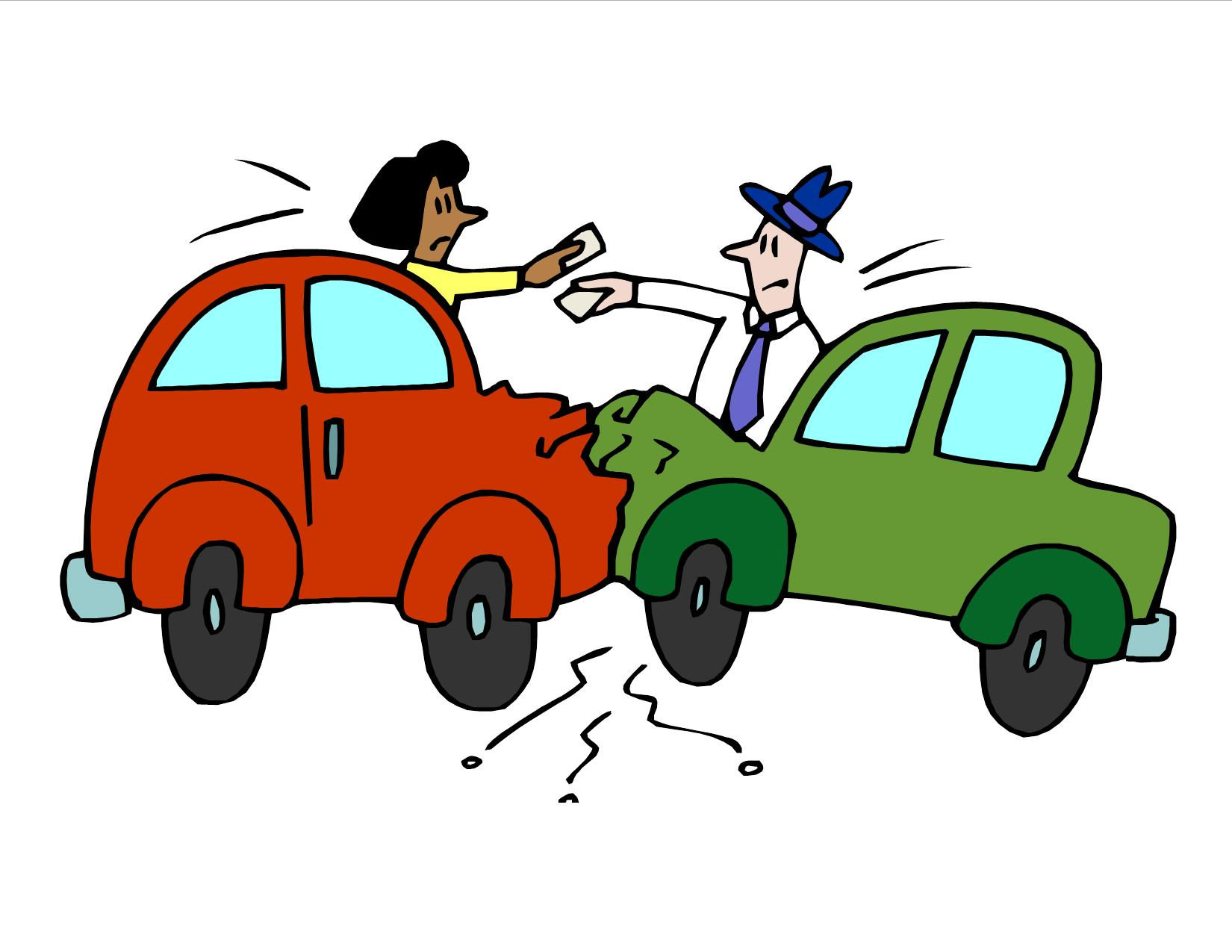 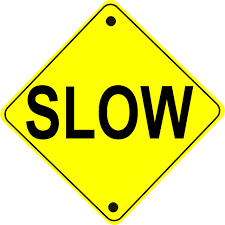 Robert Montuoro
49
Target Summary
Project is primarily experimental, with no physical deliverable, thus we plan to validate using targets more than metrics
Metrics are ways to validate a function
Targets are specific values used to design around
Many of our decisions were made based on the previous team's testing and results, and what this phase of the project requires
Joseph Godio
50
Concept Selection
William Abraira
51
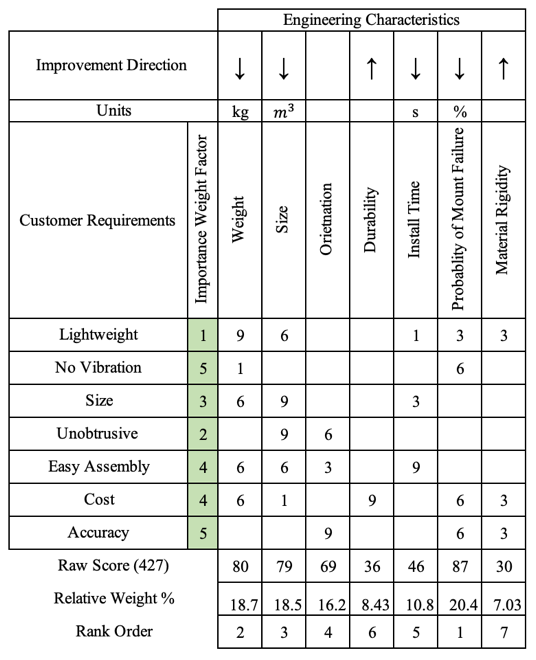 House of Quality
We made a House of Quality to compare the engineering characteristics to the customer requirements
William Abraira
52
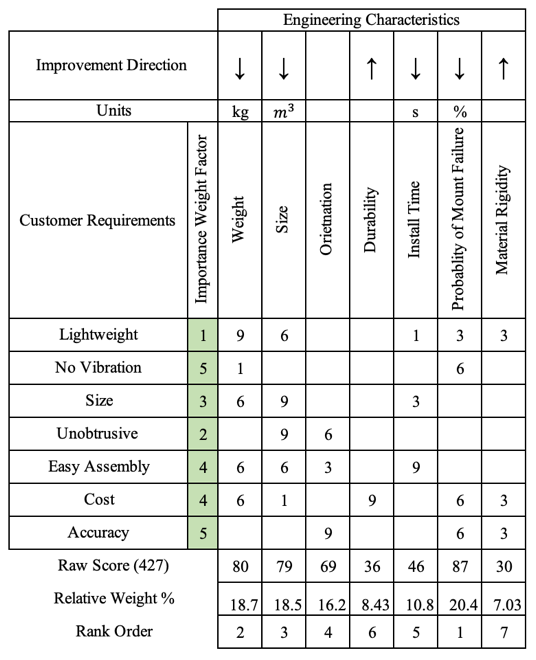 House of Quality
We made a House of Quality to compare the engineering characteristics to the customer requirements
William Abraira
53
[Speaker Notes: Customer requirements that we were told and also interpreted based off the customer needs.]
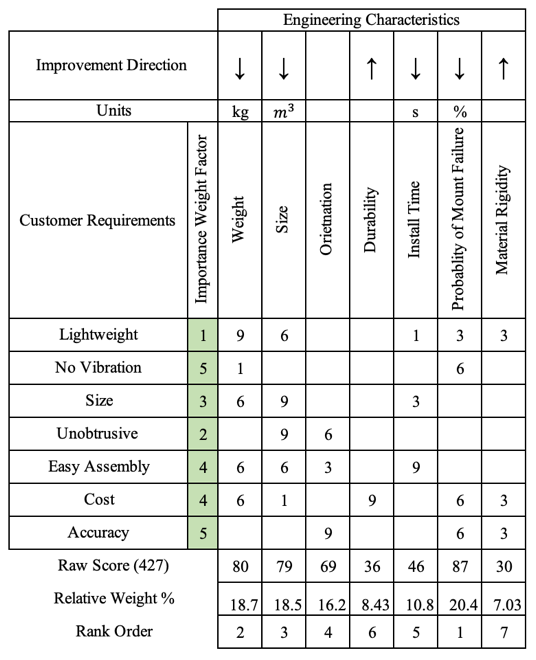 House of Quality
We made a House of Quality to compare the engineering characteristics to the customer requirements
William Abraira
54
[Speaker Notes: Engineering characteristics we determined that would be worth cross checking with the customer requirements.]
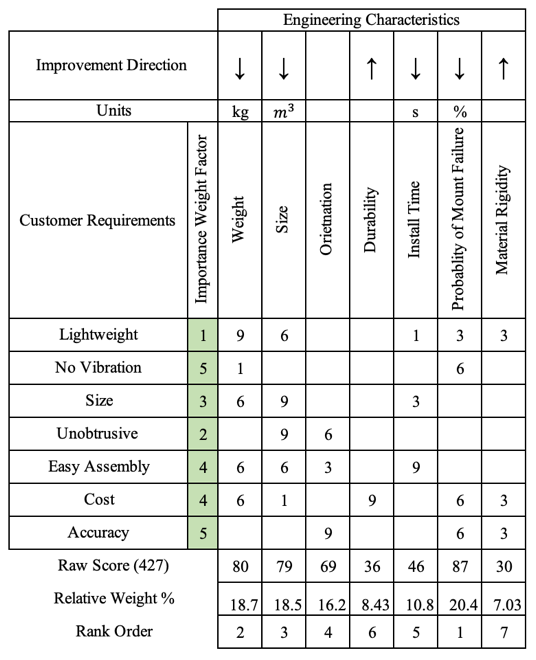 House of Quality
We made a House of Quality to compare the engineering characteristics to the customer requirements
William Abraira
55
[Speaker Notes: Raw score was determined by adding a weight factor to each customer requirement and then weight (1,3,6,9) to the customer needs and engineering characteristics.]
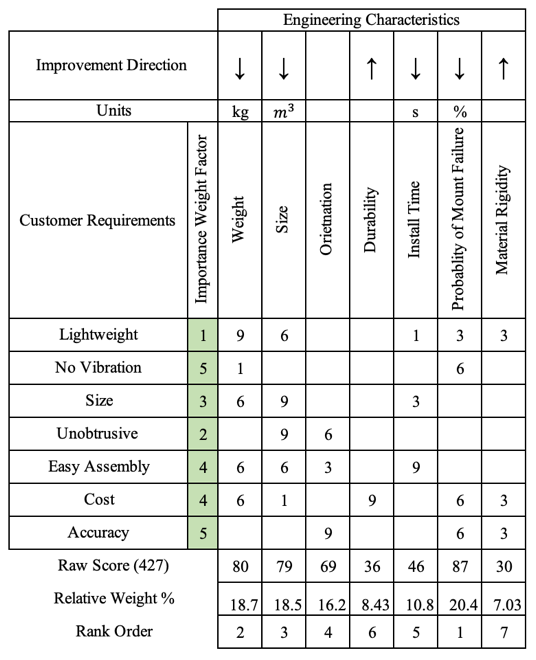 House of Quality
We made a House of Quality to compare the engineering characteristics to the customer requirements
William Abraira
56
[Speaker Notes: After analysis this was the ranking of what we believed to be most important to the design of our concepts.
Here the top 3 were:
Probability of mount failure
Weight
Size]
Initial Pugh Chart
Compared to datum
+ for better than – for weaker than
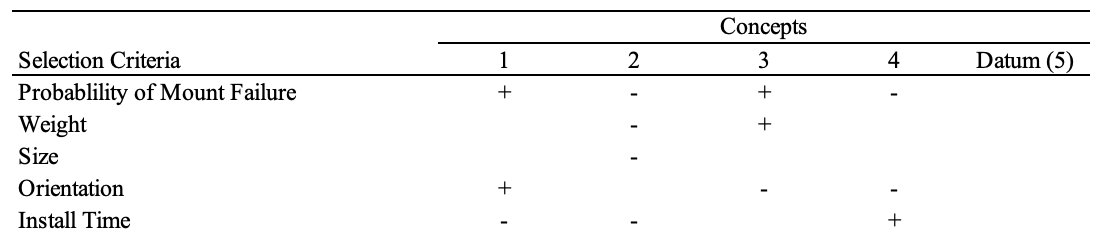 William Abraira
57
[Speaker Notes: Here we used the suction mount as the datum and compared all the other concepts and designs to it.]
Secondary Pugh Chart
A secondary test was run with the roof mounted gimbal as the datum and the sensor attached to the dash/suction cup camera as the other concepts
These were the top three concepts from last Pugh Chart
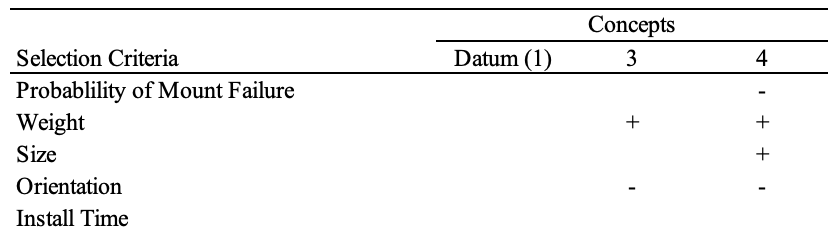 William Abraira
58
Analytical Hierarchy Process (AHP)
Analytical decision-making method that works alongside logic
A series of pairwise comparisons resulted in the weights and the ratings of our top 3 selection criteria
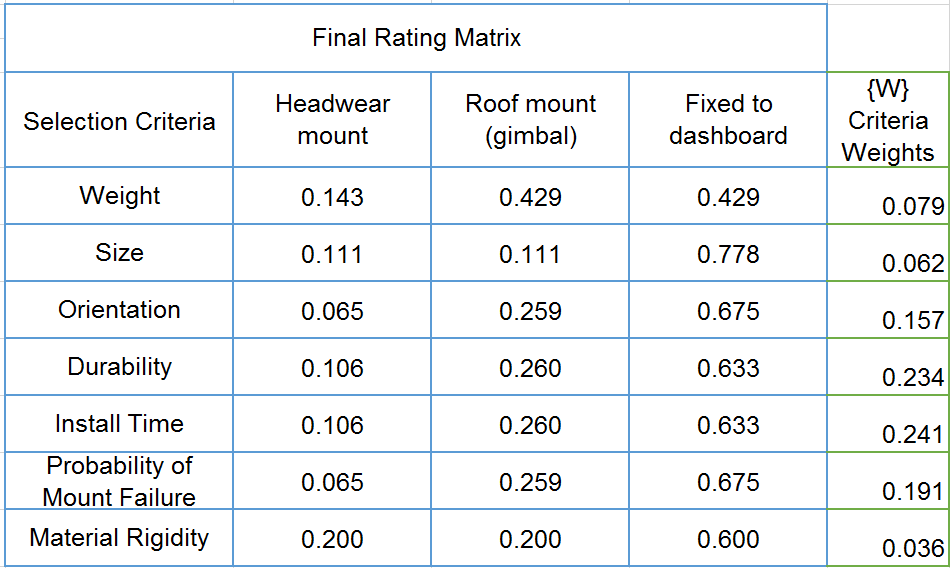 William Abraira
59
Analytical Hierarchy Process
Fixed to dashboard won
But we are hesitant to believe because there will be excess vibrational affects
Our sponsor recommended the gimbal would be the easiest and best for future testing circumstances
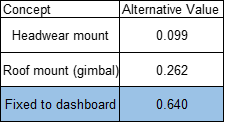 William Abraira
60
61
Budget Report
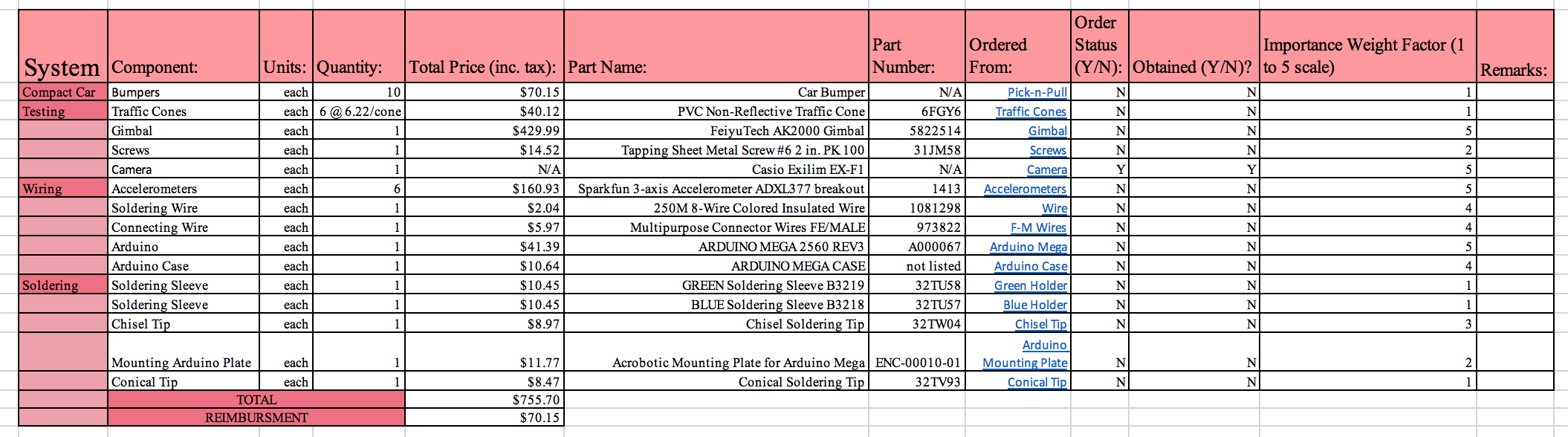 William Abraira
Budget Report
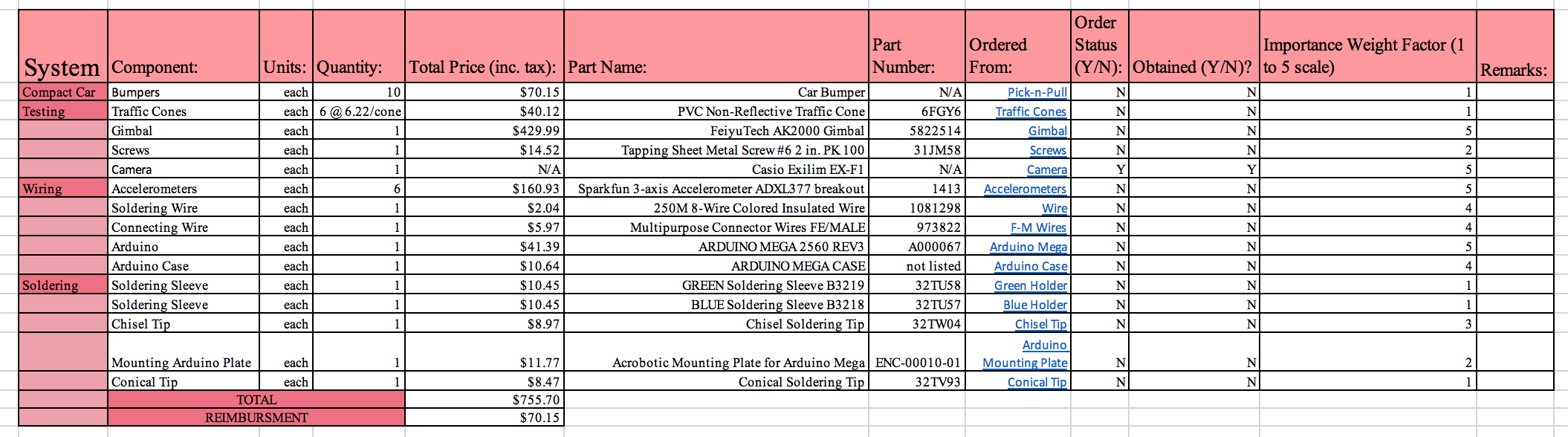 William Abraira
Budget Report
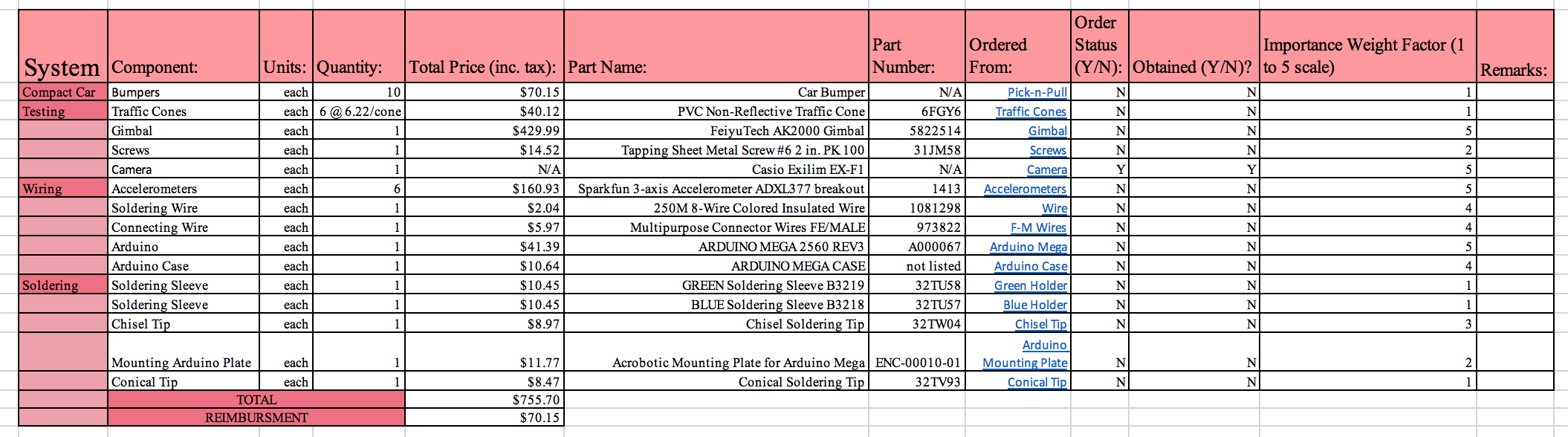 William Abraira
Standard Shapes
Summary Box
Text box 1
Outlined Text Box
65
Approved Logos
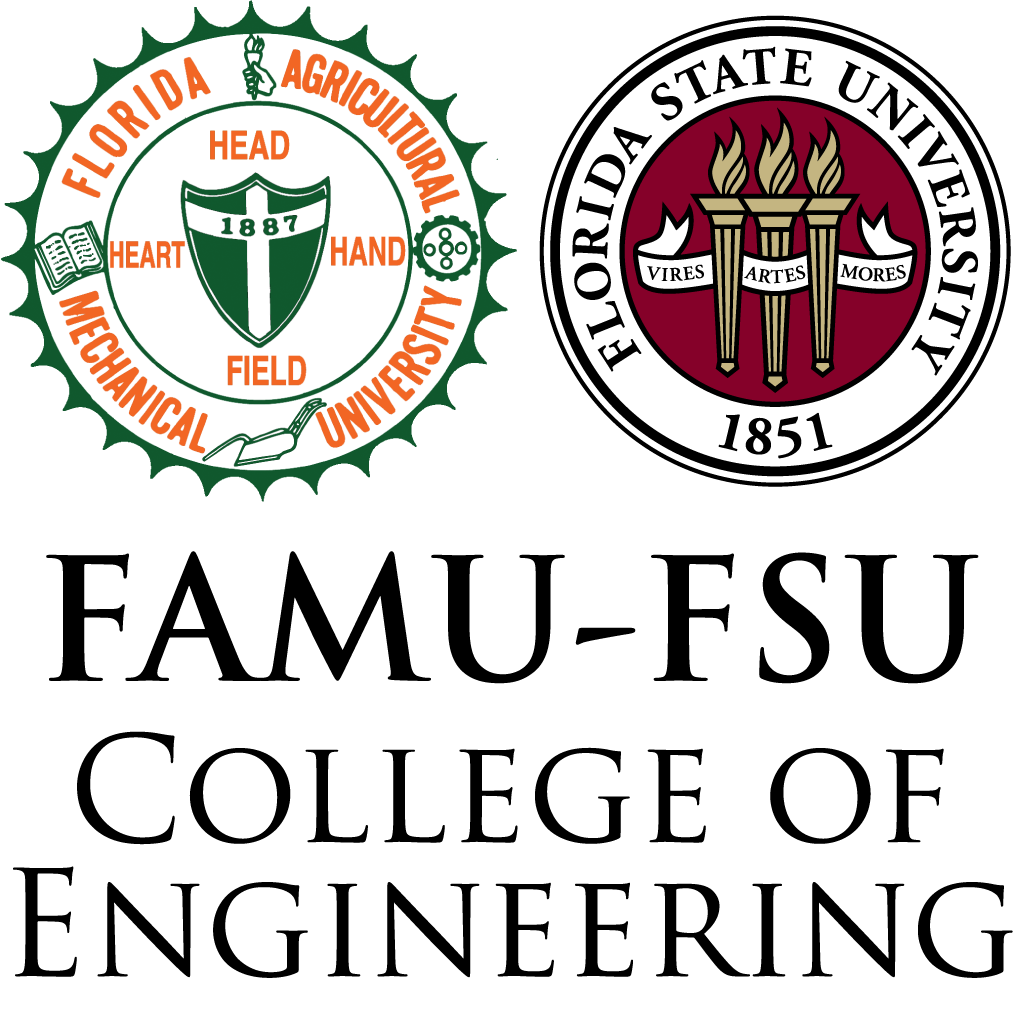 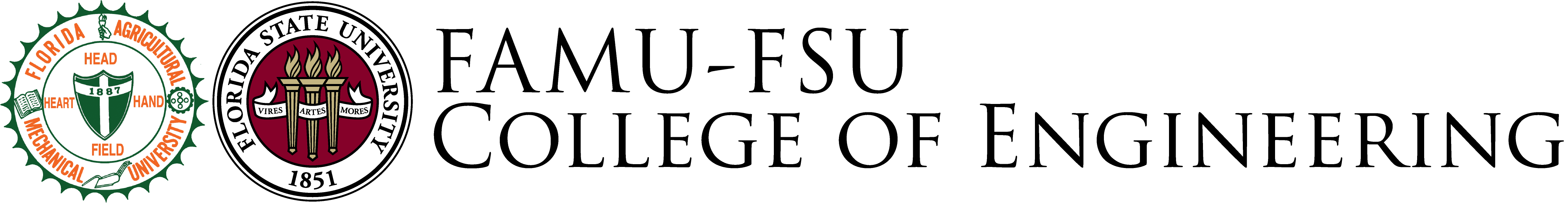 66
Color Palette
67
APA Tables
68